Module 09HUMANFACTORSfor B1 & B2 certification
GENERAL
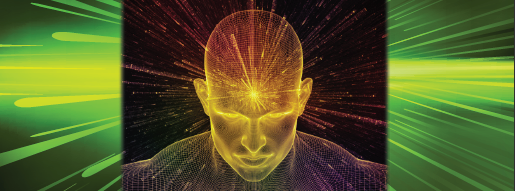 THE PEAR MODEL OF HUMAN FACTORS IN MAINTENANCE
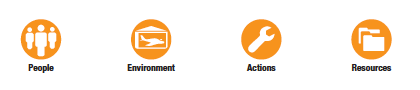 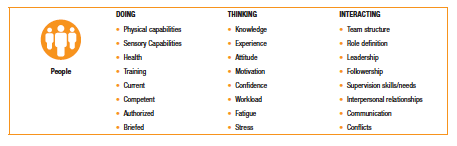 Aviation accidents are often attributed to human error (Human Factors).For several years, in fact, industry have been working hard to minimizethese factors and reduce the risk of accidents. These efforts encompassall aviation sectors.33% Non-compliance with basic rules by pilots26% Lack of cross-checks by the co-pilot13% Design errors12% Maintenance and inspection gaps10% Failure during the approaching procedure support10% Pilot ignores the warnings of the crew9% Flight controller errors9% Crew Improper behavior in case of extraordinary situations8% Incomplete or misleading weather forecast8% Hazards on the taxiway7% Lack of communication by the air traffic controllers6% Incorrect landing procedure
MURPHY LAWThe first test produced a zero reading; upon examination, it was determined thatall four sensors were connected incorrectly. On each of the four sensors, therewere two possible ways to connect the wires; and on all four sensors, the wireswere hooked up incorrectly!-Murphy was very upset and blamed the technician for the foul up. Hesupposedly said “If there are two ways to do something, and one will result indisaster, he’ll do it that way”. Source: Improbable Research-Colonel Stapp recognized the importance of Murphy’s comments, and whentalking to the press, attributed the successes and the sled team’s safety record to“Murphy’s Law”. He explained Murphy’s Law as “whatever can go wrong, will gowrong”, and if you can anticipate problems, disaster can be averted
MURPHY LAW-Failures in aviation and space exploration can be extremely costly. In oneunmanned orbiting vessel, (ironically) a set of sensors were all connectedincorrectly. When the sensors failed to operate as designed, the parachutes thatwere to slow down the spacecraft didn’t open.-Because of costly failures, designers have installed “fail safes”.-Fail safes are referred to as “idiot proof”. But Murphy’s Law always seems tostrike, even when precautions have been put in place; resulting in “Grave’s Law”,which states, if you make something idiot proof, the world will create a betteridiot”.-So what can we learn from this in relation to Human Factors? We can useMurphy’s Law as a tool, if we expect things to go wrong and put maintenancesafety culture into action, just like Murphy’s sled team, a good safety record canbe maintained